L’énergie des réactions chimiques
PowerPoint 6.3
L’ énergie associée avec les liaisons chimiques
En général, il faut dépenser de l’énergie pour briser une liaison chimique.
HCl → H + Cl
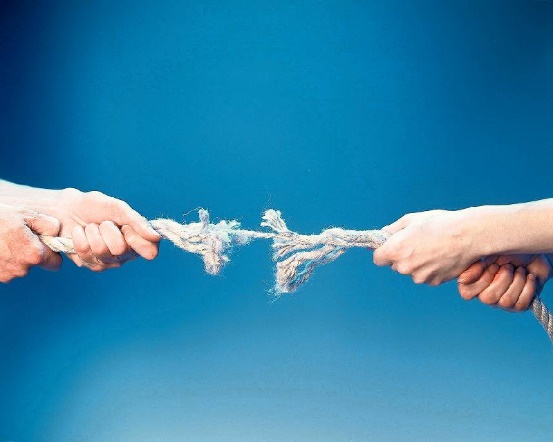 Un exemple d’une manifestation de ceci est que briser un fil prend de l’énergie parce qu’on est en train de briser des liaisons chimiques.
Cl
H
Ce processus est, donc, endothermique.
Par contre, en général, on gagne de l’énergie en formant une liaison chimique.
Ce processus est, donc, exothermique.
H + Cl → HCl
Dans une réaction chimique où l’énergie gagnée par la formation des liaison est supérieur à l’énergie perdue par la fracture des liaisons, cette réaction est exothermique.
Dans une réaction chimique où l’énergie gagnée par la formation des liaison est moins que l’énergie perdue par la fracture des liaisons, cette réaction est endothermique.
Les réactions exothermique
Une réaction exothermique est une réaction qui dégage de l’énergie en forme de chaleur ce qui, par conséquent, augmente le degré énergétique du milieu environnant.
Réactifs → Produits + énergie
La combustion du méthane est une réaction exothermique
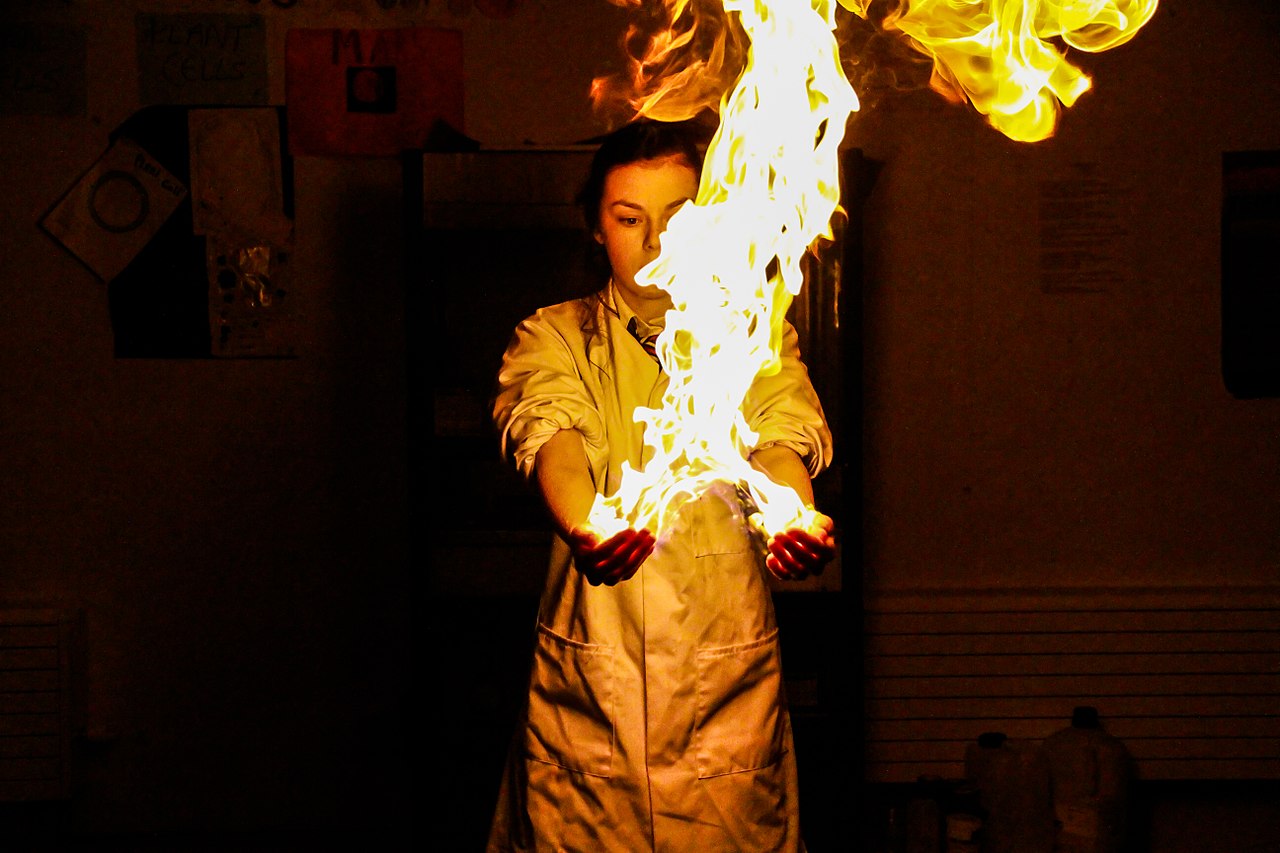 CH4 + 2O2 → 2H2O + CO2 + 801.245 kJ
Les réactifs, CH4 + 2O2
Énergie produite (ou relâchée) par le système
Énergie
Les produits, 2H2O + CO2
Progression de la réaction
Les réactions endothermique
Une réaction endothermique est une réaction qui absorbe de l’énergie en forme de chaleur provenant de l'environnement ce qui, par conséquent, abaisse le degré énergétique du milieu extérieur.
Reactifs + énergie → Produits
La photosynthèse est une réaction endothermique
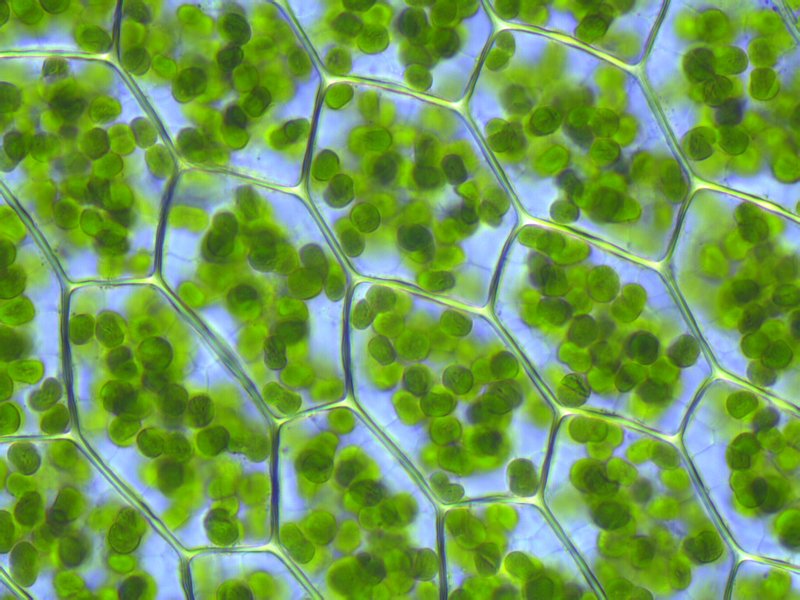 12CO2 + 11H2O + 5638 kJ → C12H22O11 + 12O2
Les produits, C12H22O11 + 12O2
Énergie absorbée par le système
Les réactifs, 
12CO2 + 11H2O
Énergie
Progression de la réaction
L’enthalpie
12CO2 + 11H2O + 5638 kJ → C12H22O11 + 12O2
Les produits, C12H22O11 + 12O2
Les réactifs, 
12CO2 + 11H2O
Progression de la réaction
Les collisions entre particules
Des réaction chimiques ont lieu entre 2 substances lorsque leurs particules entre en collision.
Les particules doivent entrer en collision dans un sens spécifique pour qu’une réaction a lieu.  
Par exemple, dans la réaction ClNO2(g) + NO(g) → NO2(g) + ClNO(g) le N du NO doit rencontrer le Cl dans le ClNO2, sinon, la réaction ne va pas se produire.
O
O
N
N
N
Cl
+
Cl
O
N
Les particules doivent aussi entrer en collision avec un minimum d’énergie – l’énergie d’activation
O
O
O
O
N
Cl
(pas de réaction)
O
N
O
L’énergie d’activation
L’énergie d’activation est la quantité d'énergie minimale requise pour amorcer une réaction chimique, qu'elle soit endothermique ou exothermique.
Pour réagir ensemble, les particules doivent entrer en collision avec assez d’énergie – l’énergie d’activation.  Cette énergie est de nature thermique.
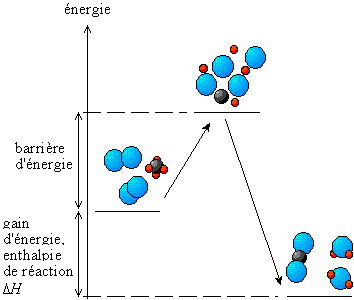 Si les particules entre en collision avec suffisamment d’énergie, un complexe activé est formé.
Le complexe activé est un état de transition instable et énergétique qui se forme lors de la transformation des réactifs en produits.
Question pratique
Question – Quelle est l’énergie d’activation, EA, et le changement d’enthalpie, ΔH, pour la réaction illustrée dans le graphique suivant?
530
EA
EA = 530 kJ – 240 kJ 
      = 290 kJ
240
Énergie (kJ)
ΔH
80
ΔH = 80 kJ – 240 kJ 
       = -160 kJ
Progression de la réaction
Réponse – EA = 290 kJ et ΔH = -160 kJ
< 0
c’est une réaction exothermique
Question pratique
Question – Quelle est l’énergie d’activation, EA, et le changement d’enthalpie, ΔH, pour la réaction illustrée dans le graphique suivant?
330
EA = 330 kJ – 20 kJ 
      = 310 kJ
EA
O2 + 2H2
140
Énergie (kJ)
ΔH
ΔH = 140 kJ – 20 kJ 
       = 120 kJ
2H2O
20
Progression de la réaction
Réponse – EA = 310 kJ et ΔH = 120 kJ
> 0
c’est une réaction endothermique
Les formes d’énergie cinétique possédées par une molécule
Lorsqu’un substance absorbe de la chaleur, ses particules gagnent de l’énergie cinétique.
L’énergie cinétique est l’énergie associée avec le mouvement, mais une particule peut se deplacer dans plusieurs sens.
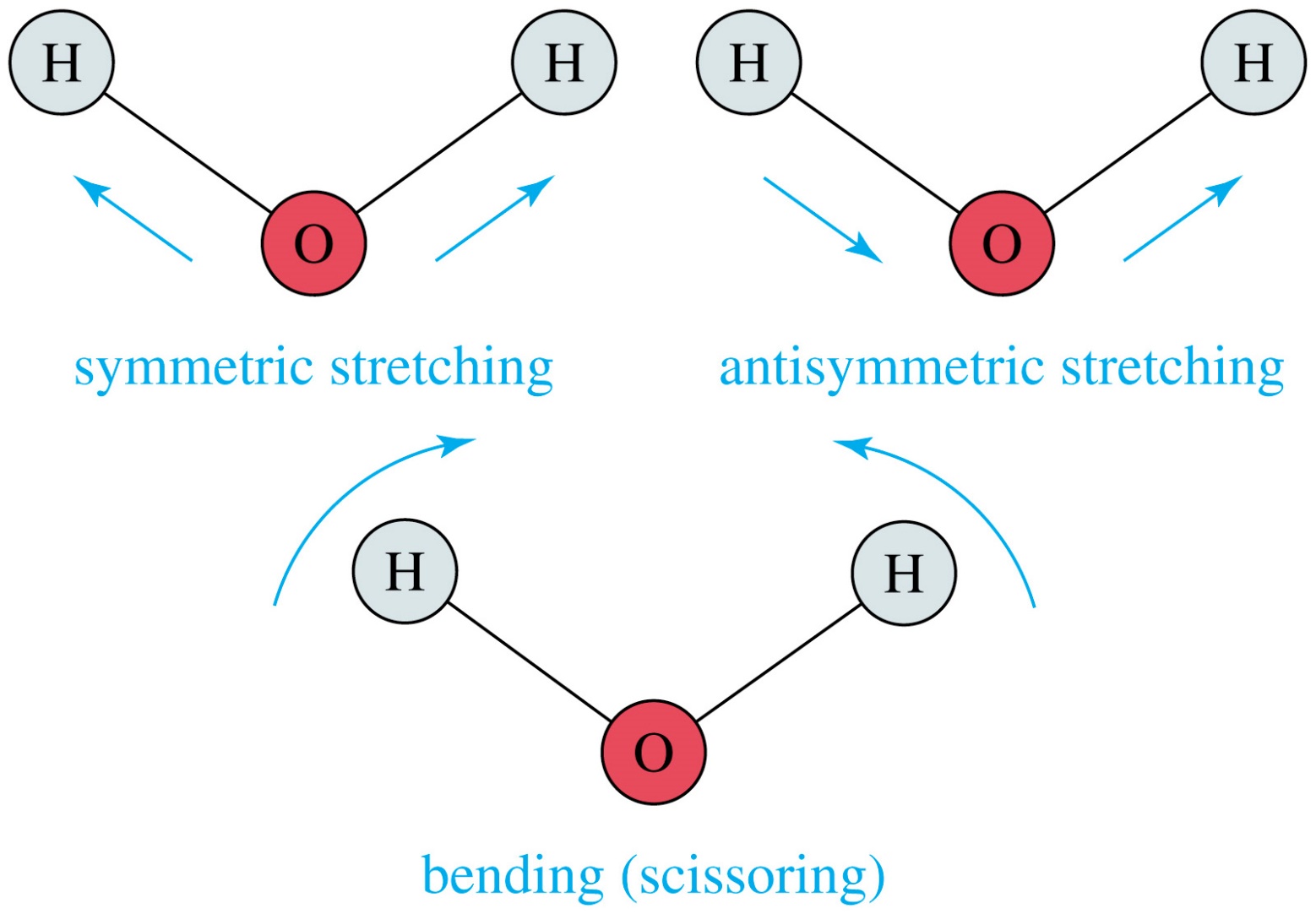 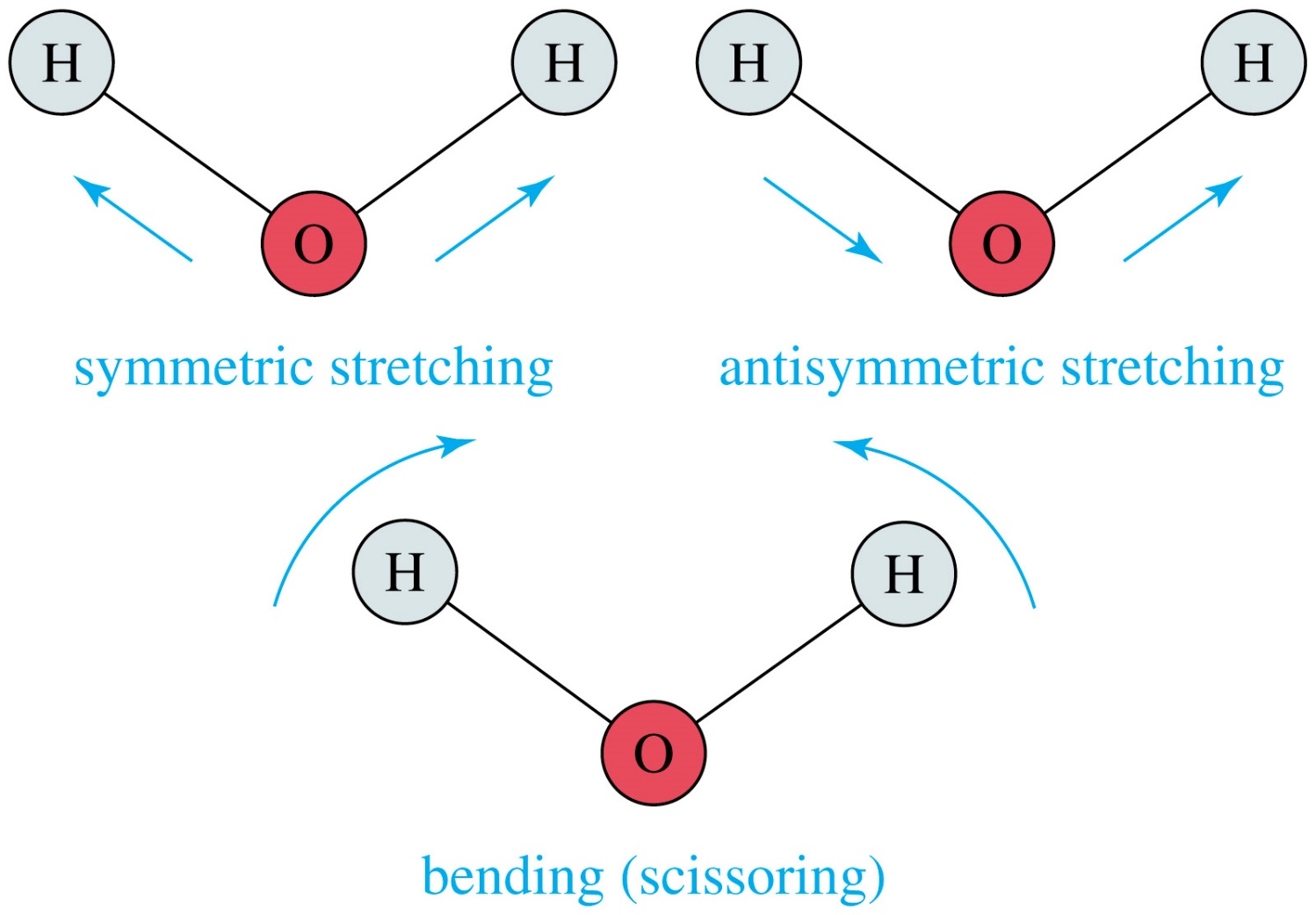 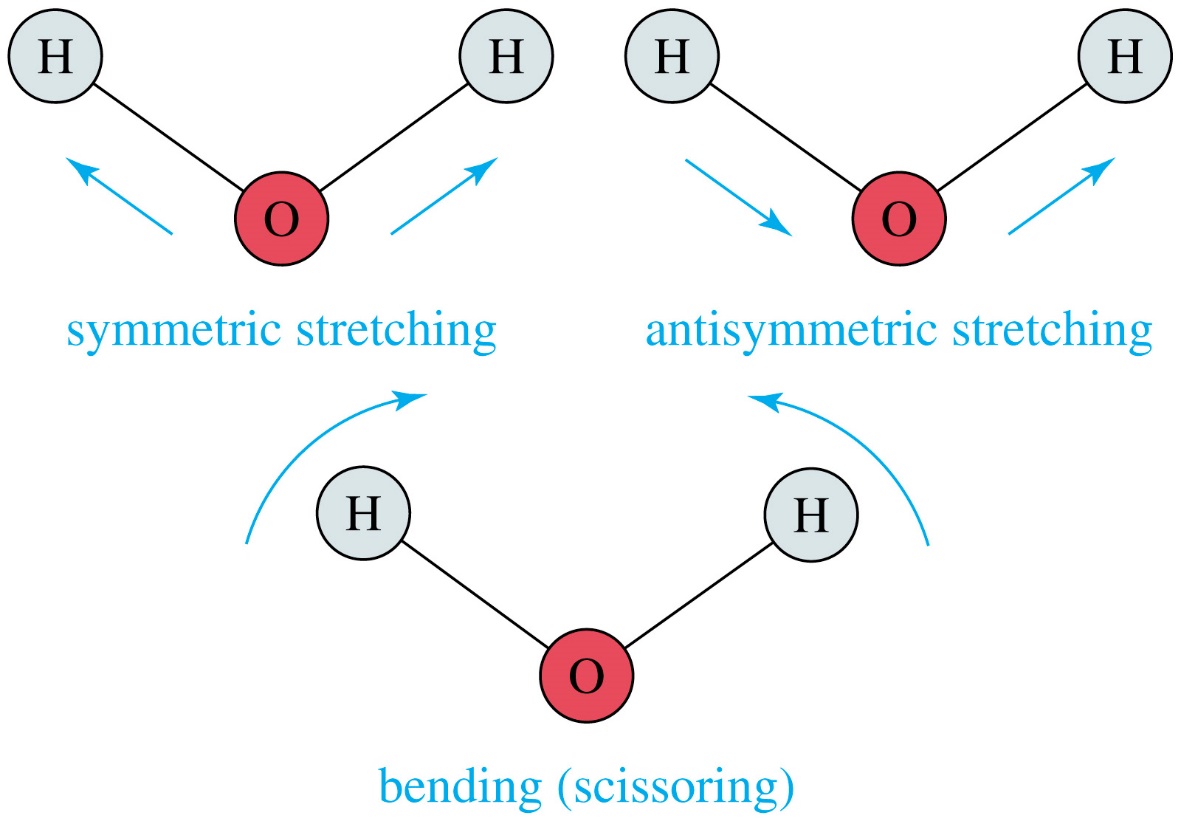 ressource – page 504 de Chimie 11 STSE et pages 62 à 64 de Hebden Chemistry 11 – A Workbook for Students
Les formes d’énergie cinétique possédées par une molécule
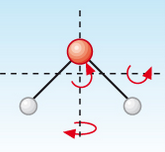 ressource – page 504 de Chimie 11 STSE et pages 62 à 64 de Hebden Chemistry 11 – A Workbook for Students
La thermodynamiqueLe transfert d’energie
Lorsqu’on veut observer une partie de l’univers, on designe une partie comme le système et la reste comme le milieu extérieur .
l’univers 
(ou la partie de l’univers qu’on veut observer)
le système
énergie
énergie
le milieu extérieur
La thermodynamiqueLe transfert d’energie
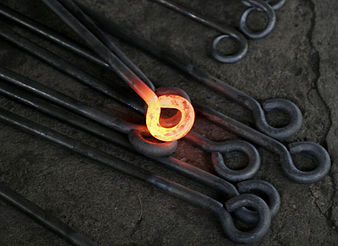 On s’intéresse à la variation d’enthalpie
On suppose que la pression change très peu comparée aux autres valeurs dans l’équation.
On suppose que le seul travail qui est fait dans le système est le travail fait par la pression pour changer le volume.  Le travail est fait par le système, donc le travail a une valeur negative
La variation d’enthalpie est égale à la chaleur de la réaction, ou plutôt la quantité de chaleur gagnée ou perdue par le système.
D’habitude, on s’intéresse plutôt au changement d’enthalpie, et pas l’énergie du sens général.
12CO2 + 11H2O + 5638 kJ → C12H22O11 + 12O2
Les produits, C12H22O11 + 12O2
Énergie
Les réactifs, 
12CO2 + 11H2O
absorbée par le système
Énergie (kJ)
Progression de la réaction
Récapitulons!
En général,
briser des liaisons chimiques coûte de l’énergie
former des liaison chimiques fournit de l’énergie
Dans une réaction chimique où l’énergie gagnée par la formation des liaisons est supérieure à l’énergie perdue par la fracture des liaisons, cette réaction est exothermique.
Dans une réaction chimique où l’énergie gagnée par la formation des liaisons est moins que l’énergie perdue par la fracture des liaisons, cette réaction est endothermique.
L’énergie d’activation est la quantité d'énergie minimale requise pour amorcer une réaction chimique, ce qui implique la formation d’un complexe activé.